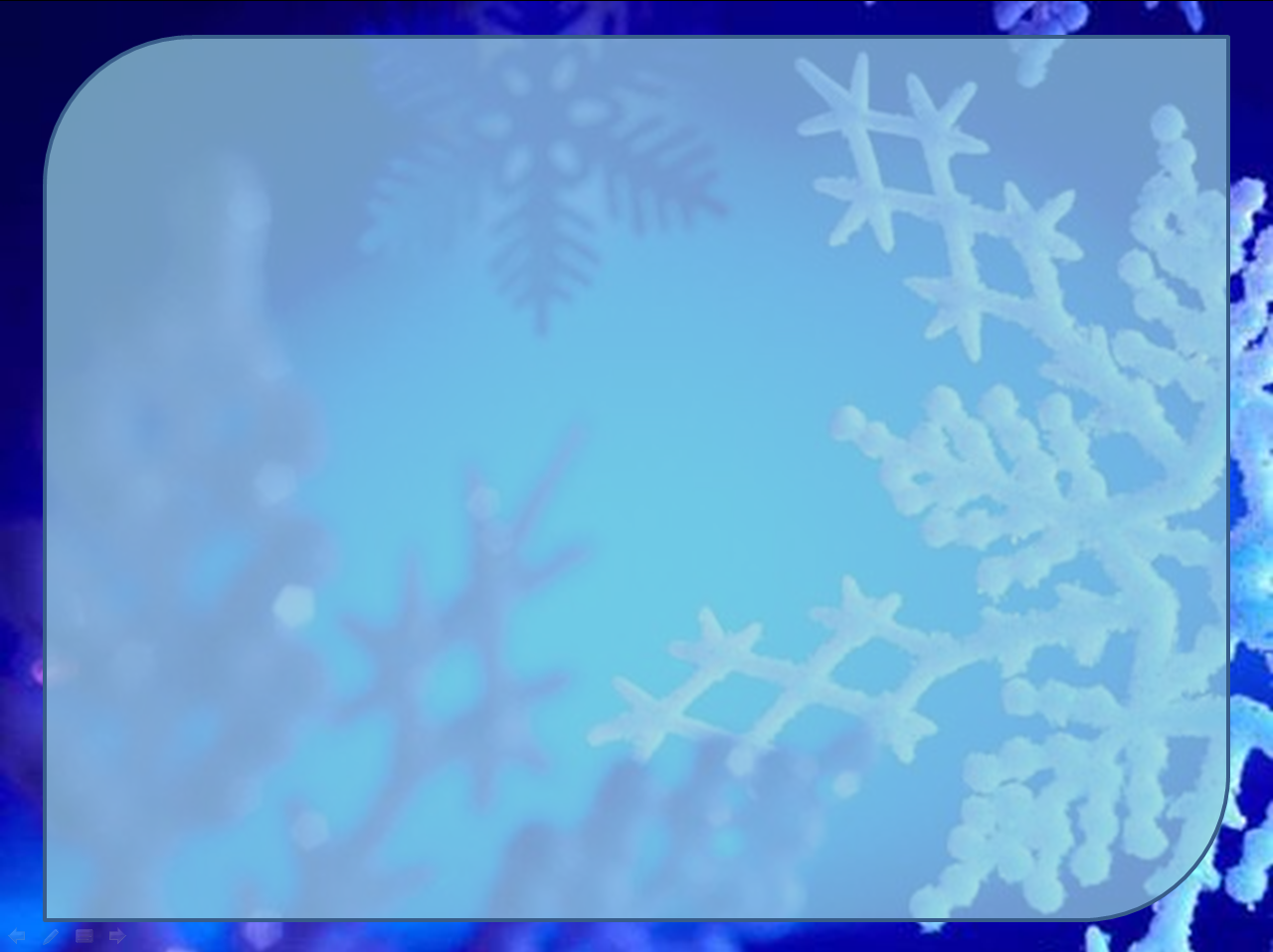 «Покормите
 птиц зимой»
экологическая акция.


Повеликина 
Ольга Владимировна
воспитатель 
МБДОУ «Детский сад № 14»
 о. Муром
 Владимирской области
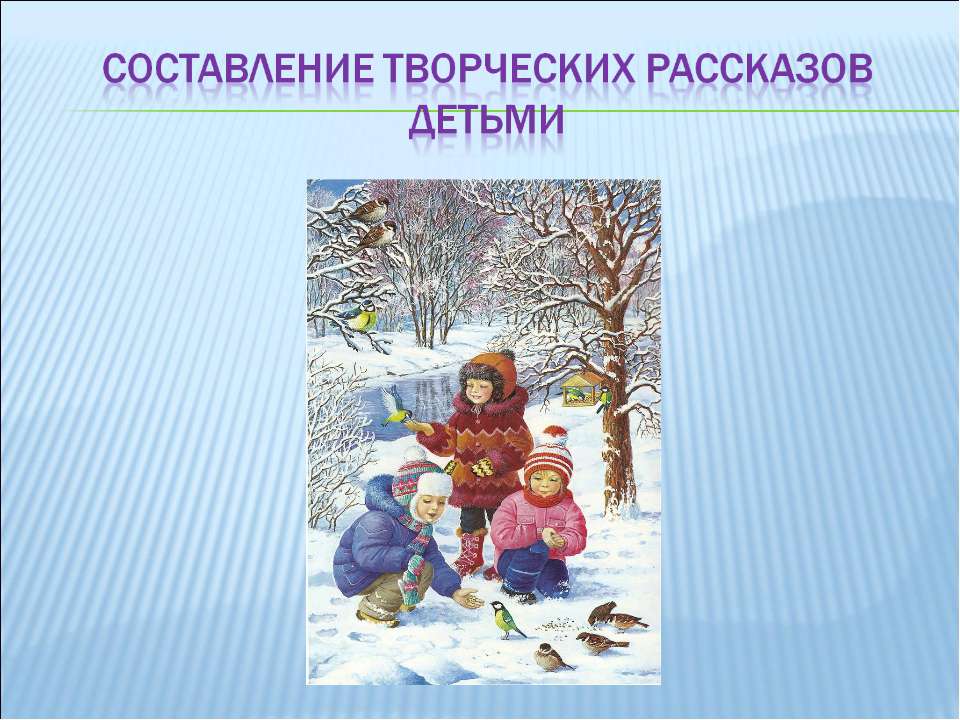 С давних пор на Руси                        
                         отмечается старинный    
                    русский праздник –  
                          день святого Зиновия,  
                      или Синичкин день.   
                              
Синица на Руси считалась божьей птицей. 
Сейчас 12 ноября - это день встречи зимующих птиц. 
Поэтому ежегодно в ноябре месяце я с детьми провожу экологическую акцию «Покормите птиц зимой».
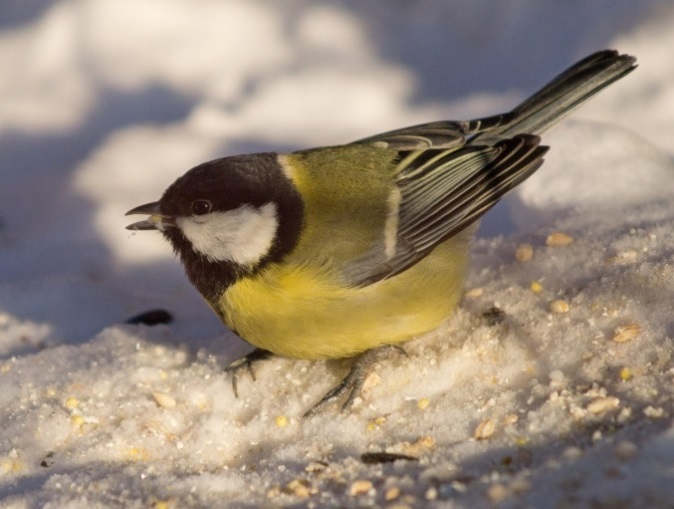 Работа с детьми.
Экскурсия в парк.
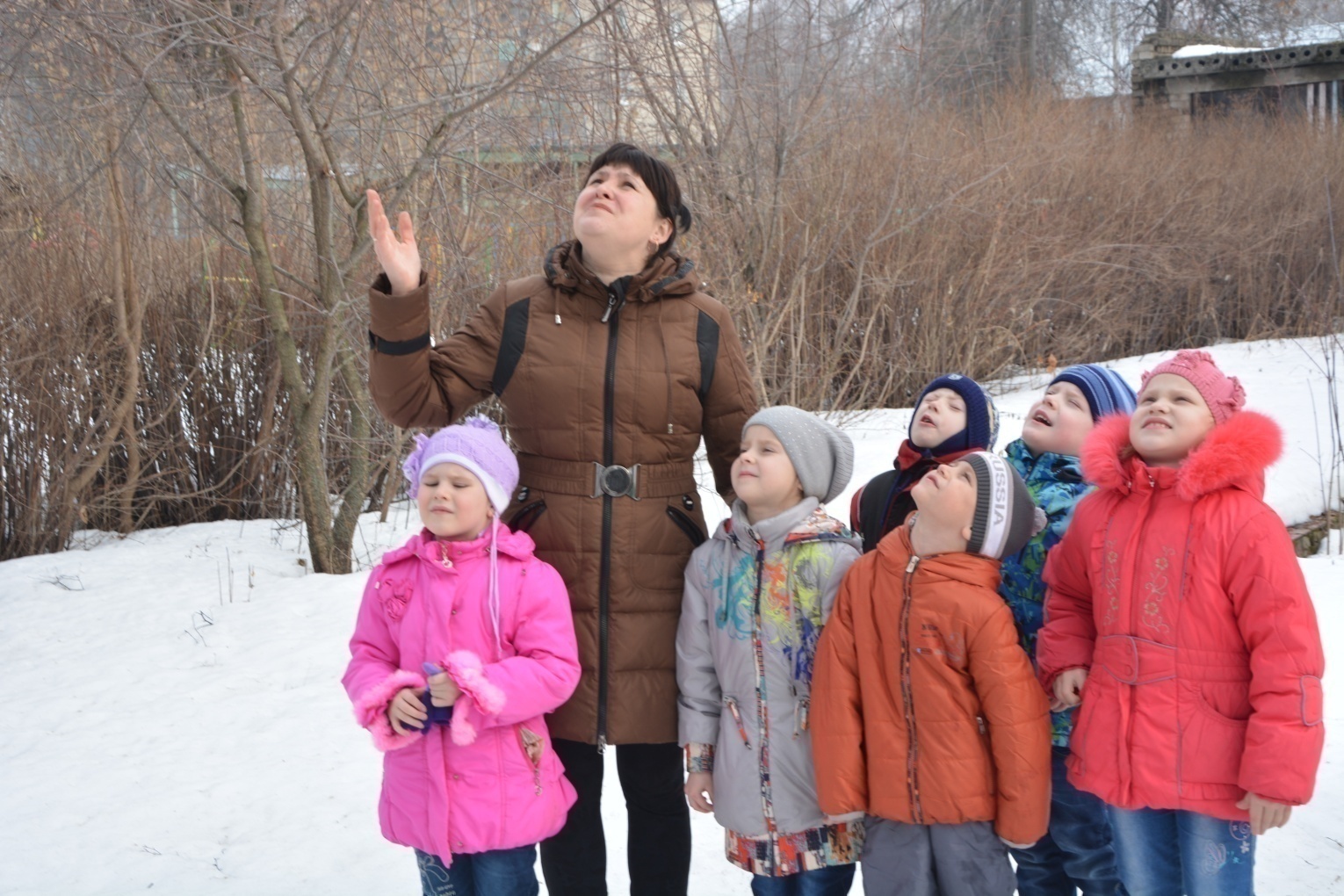 Рассматривание
 иллюстраций в книгах.
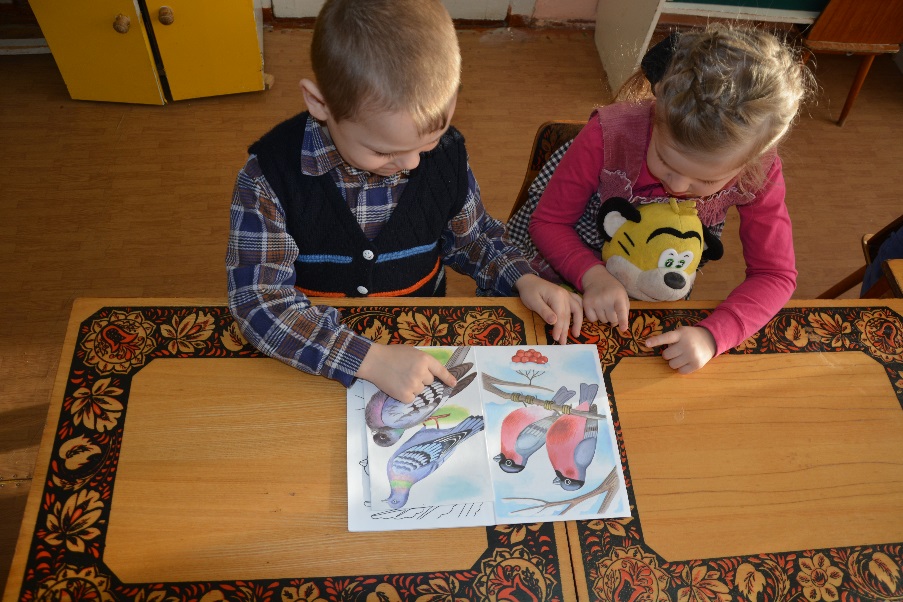 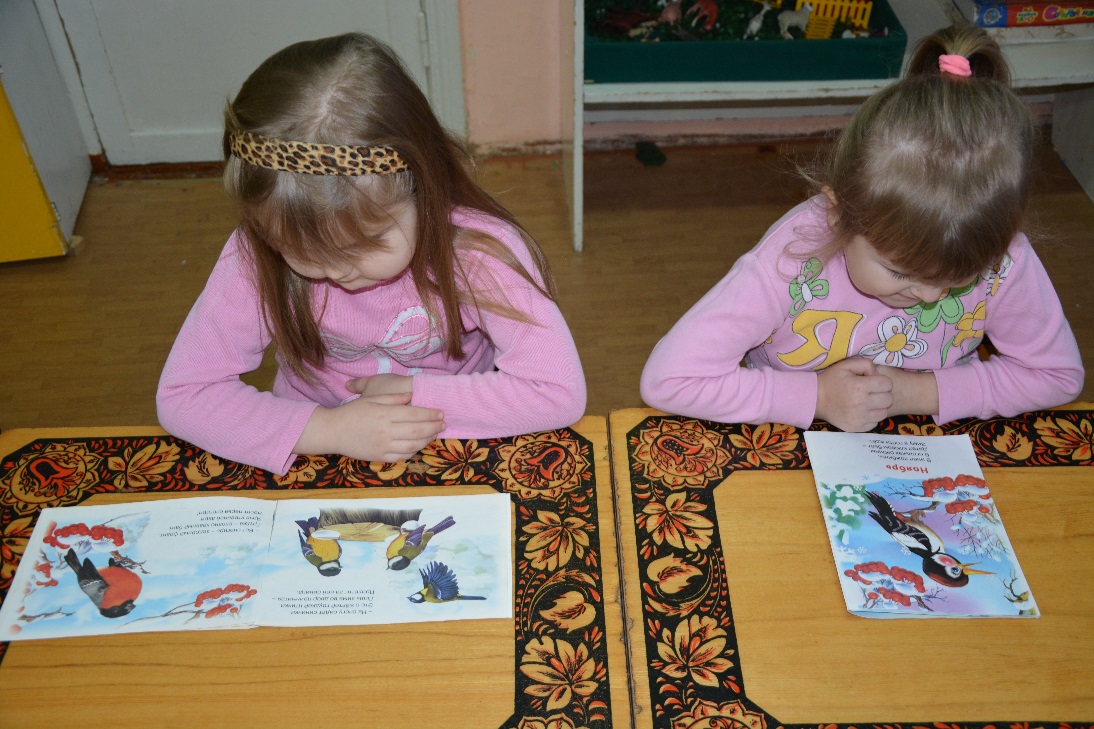 Беседы:
     «Что ты знаешь 
        о птицах».
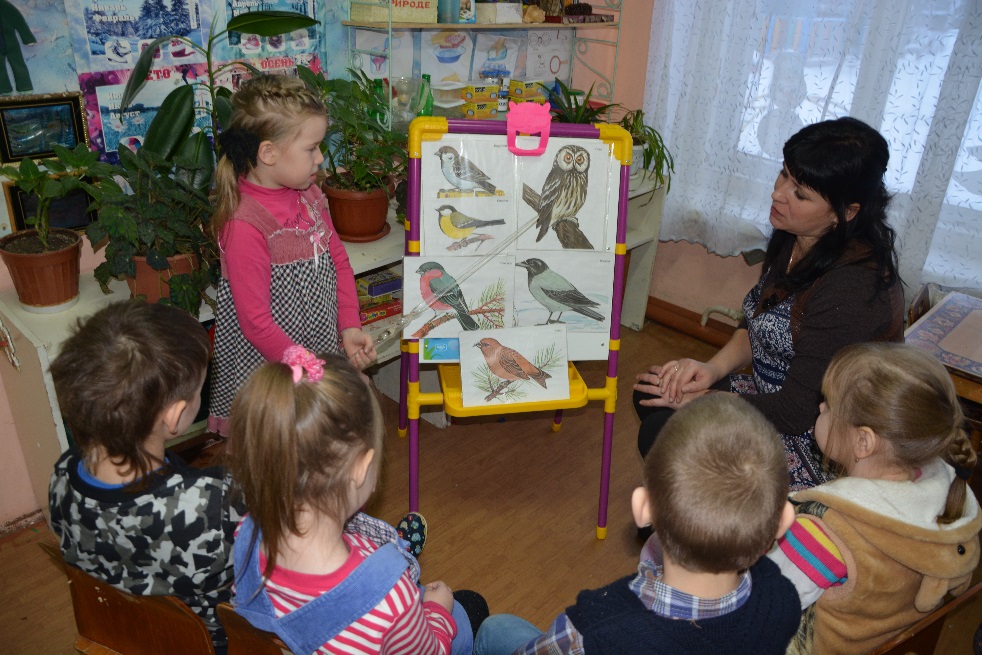 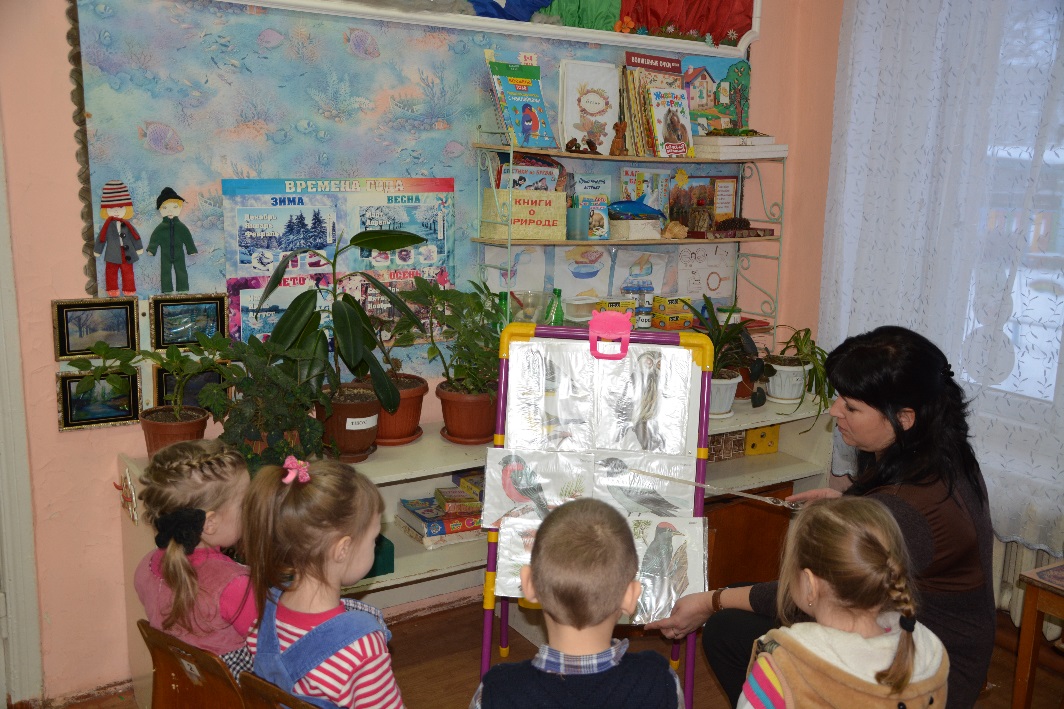 «Птицы зимой».
Кормление  птиц.
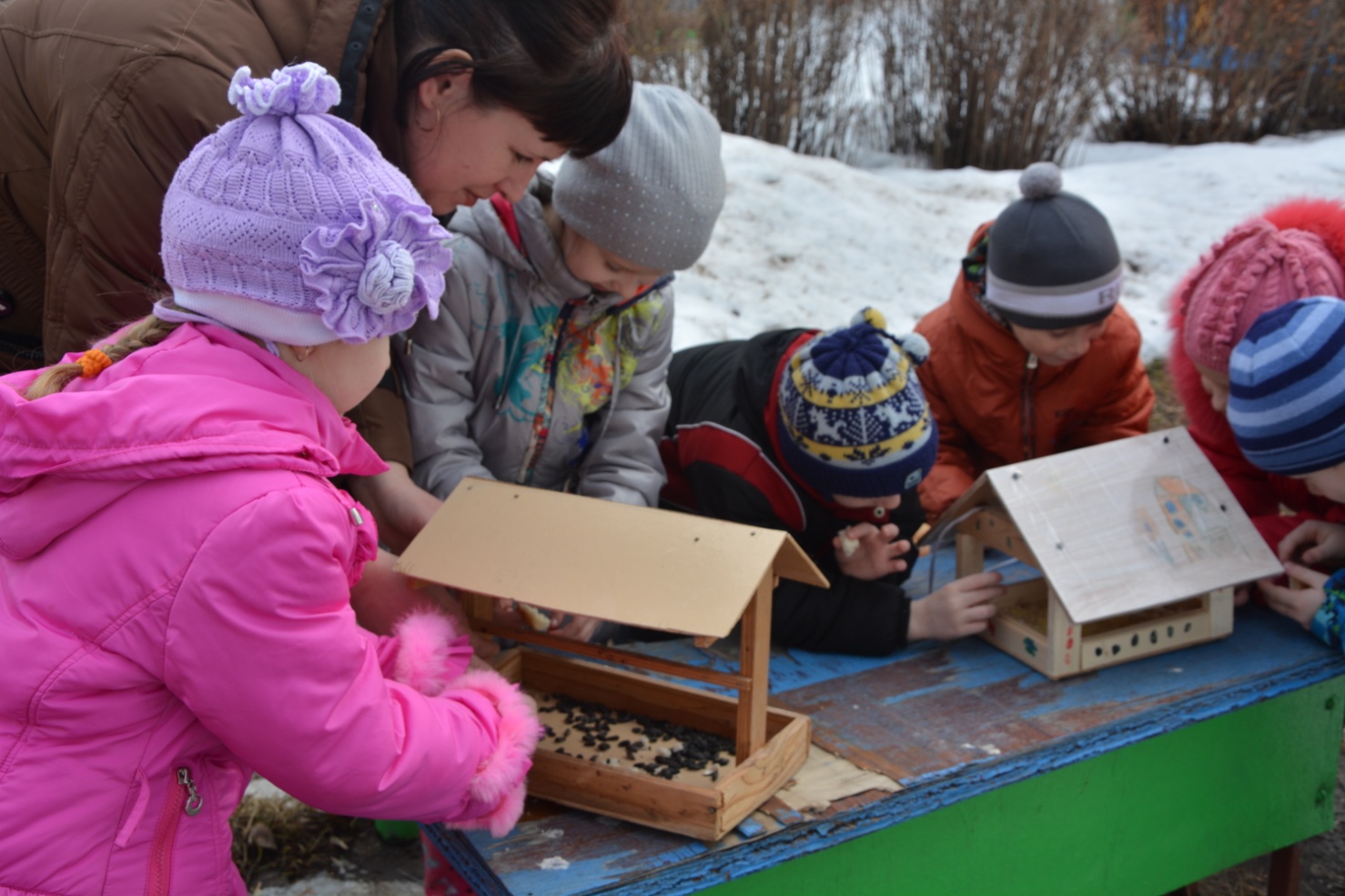 Наблюдение за 
птицами на кормушке.
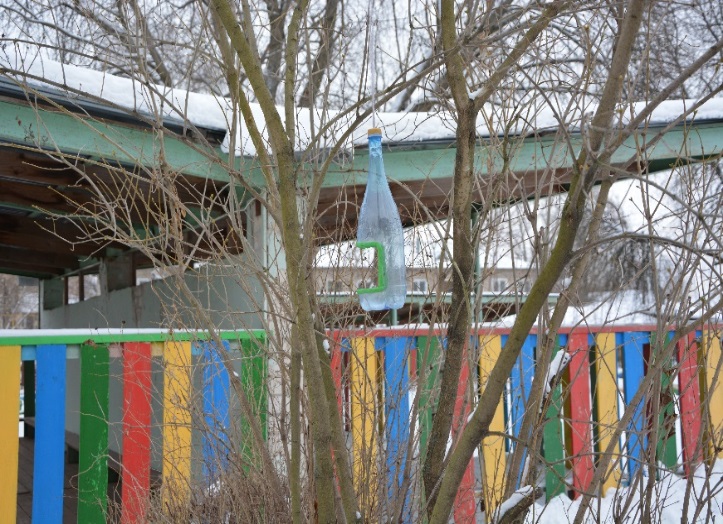 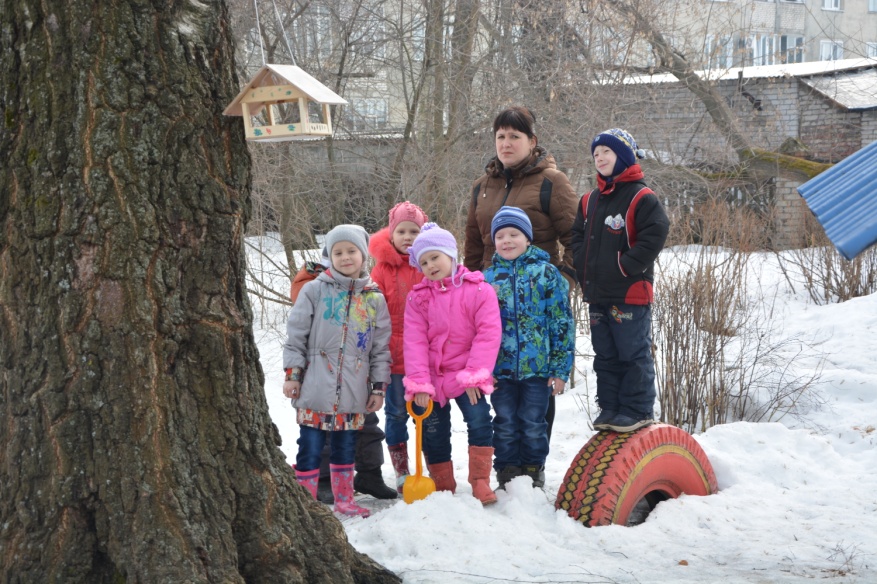 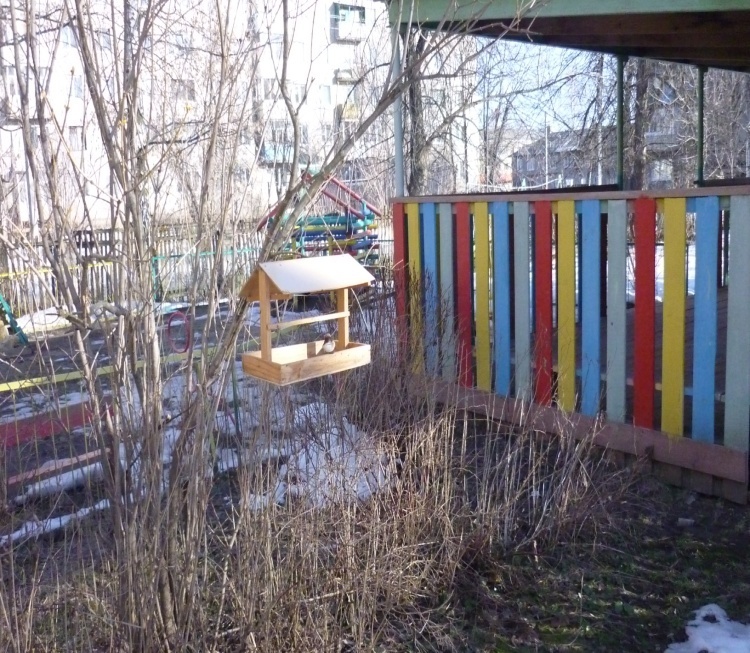 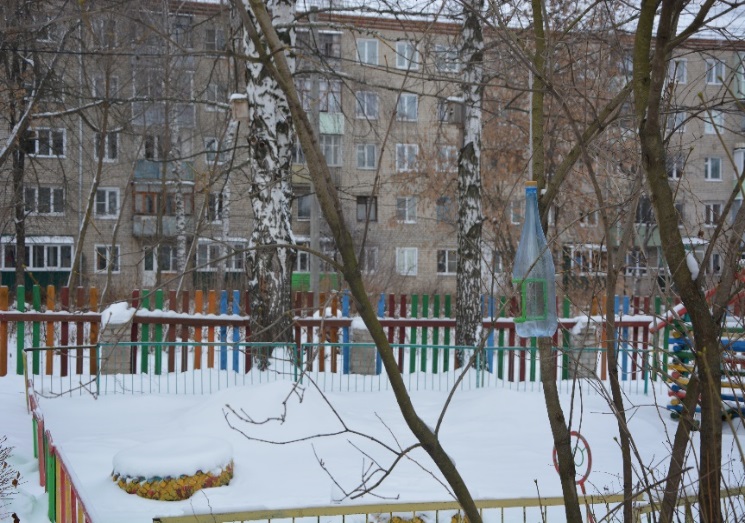 Рисование на тему «Снегири 
на рябине»
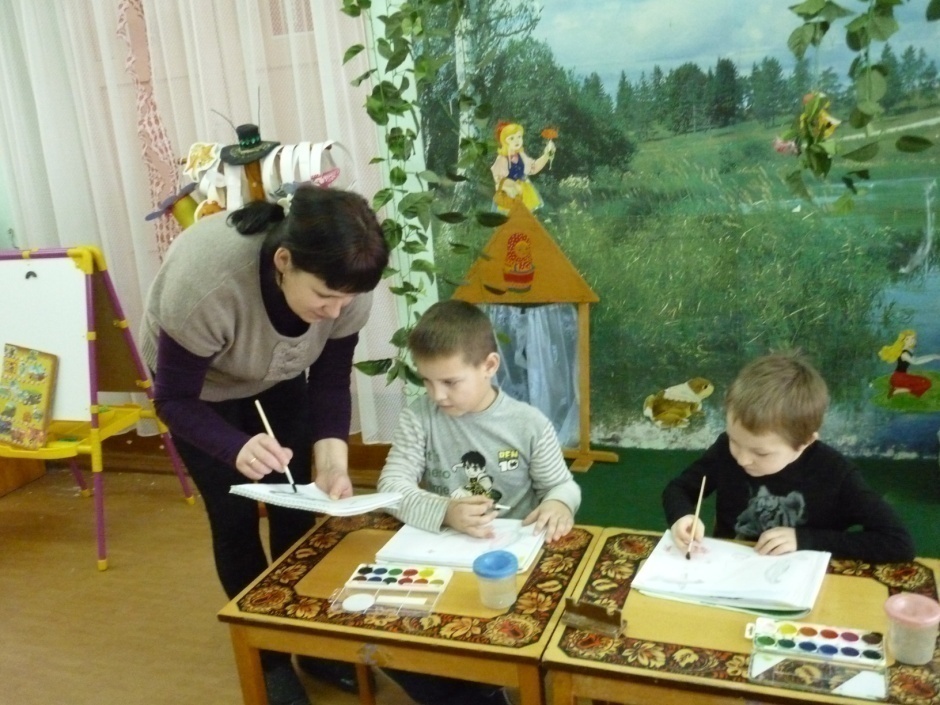 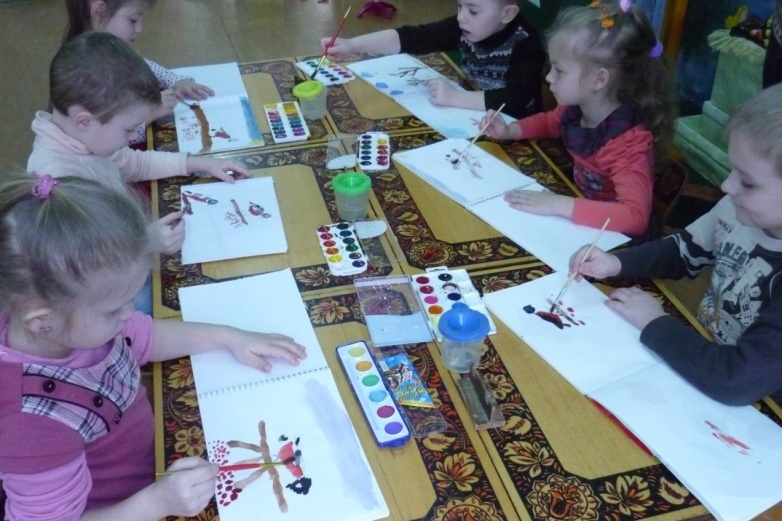 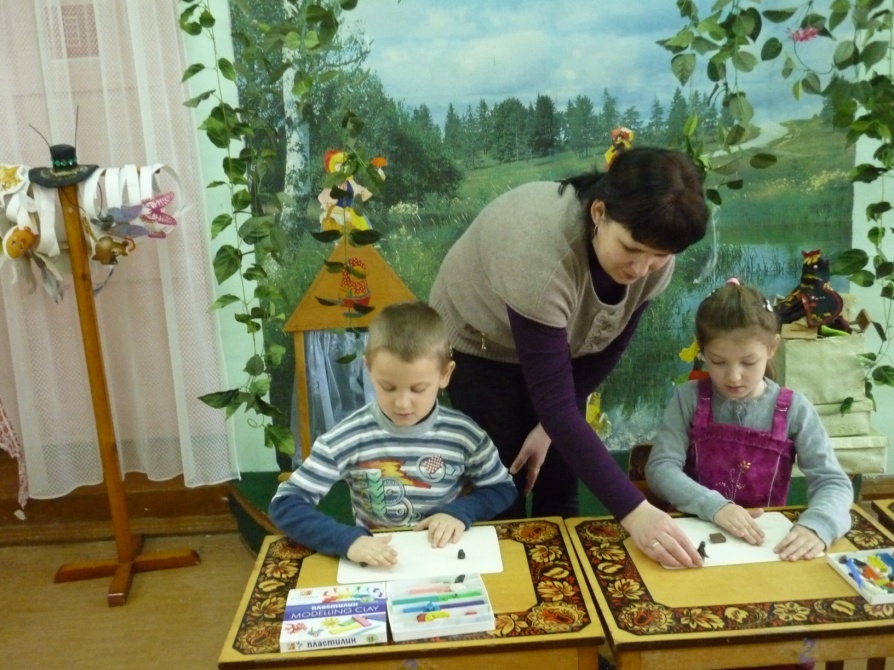 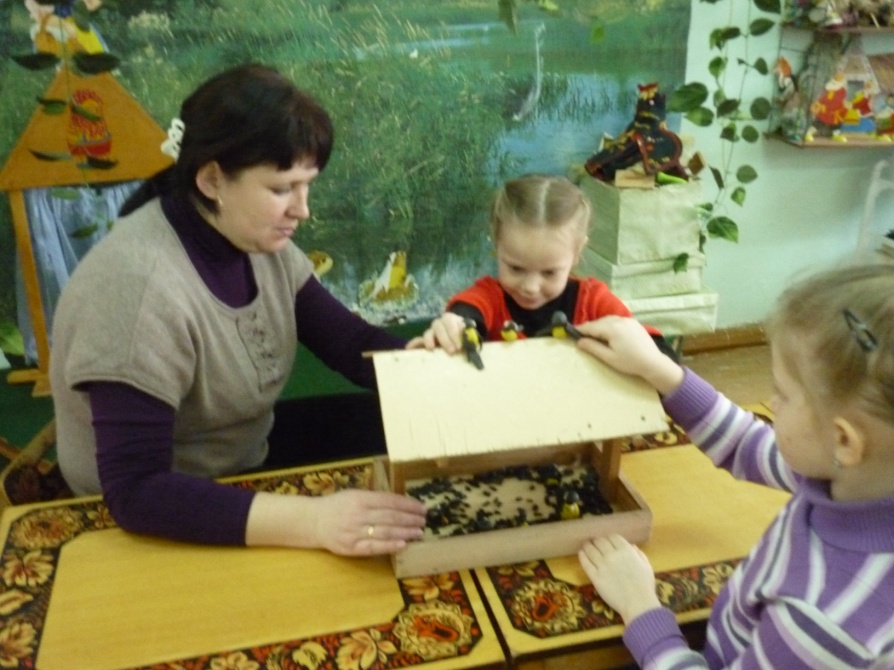 Лепка     «Синички на кормушке»
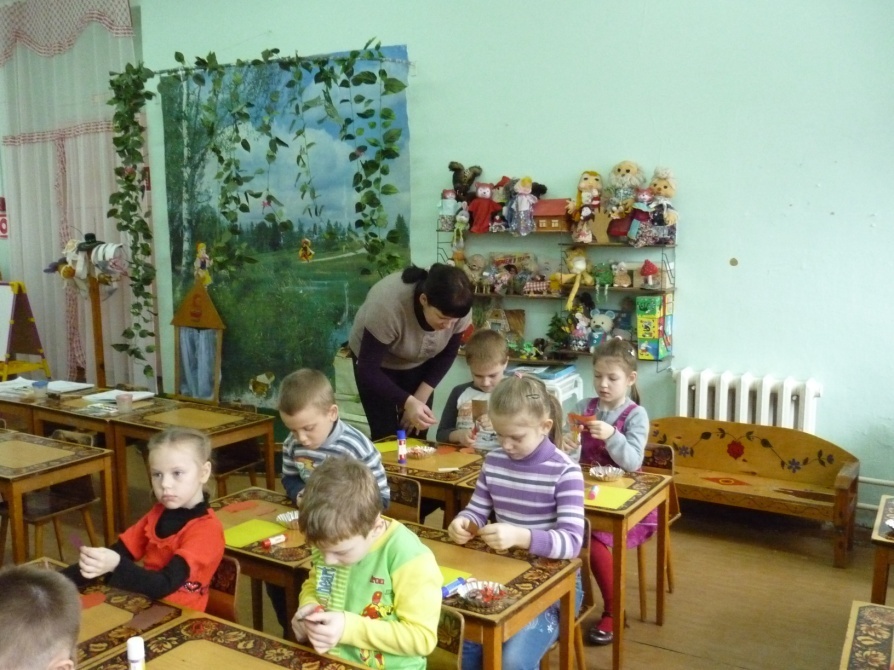 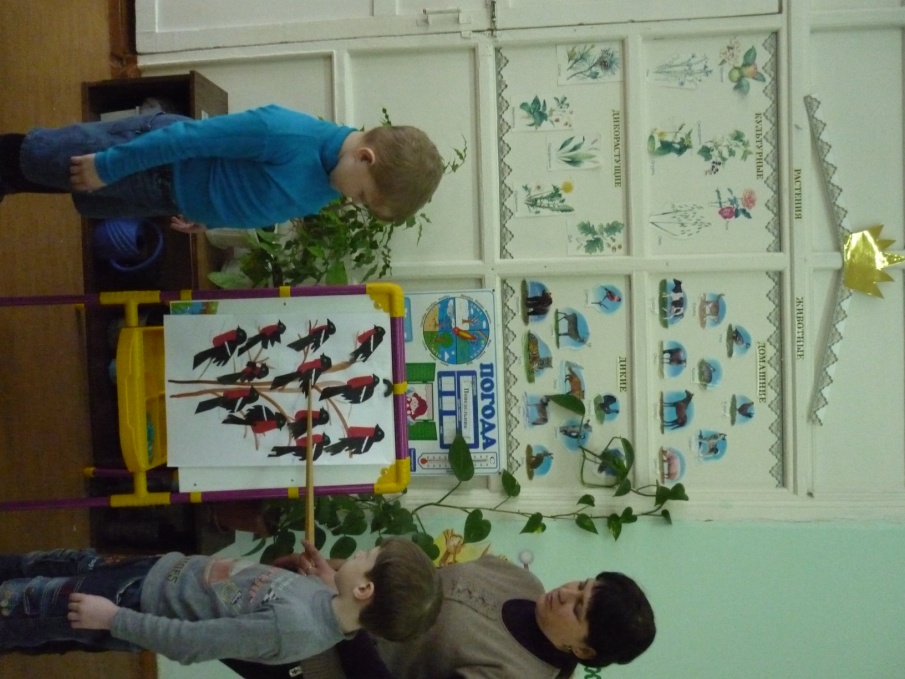 Аппликация 
«Снегири на дереве»
Оригами 
«Снегири 
на ветках»
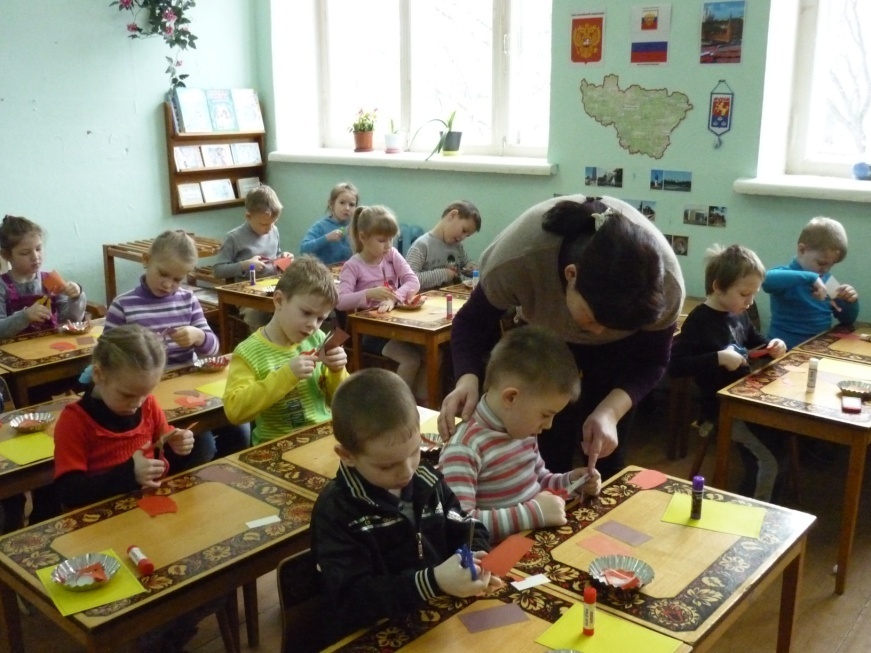 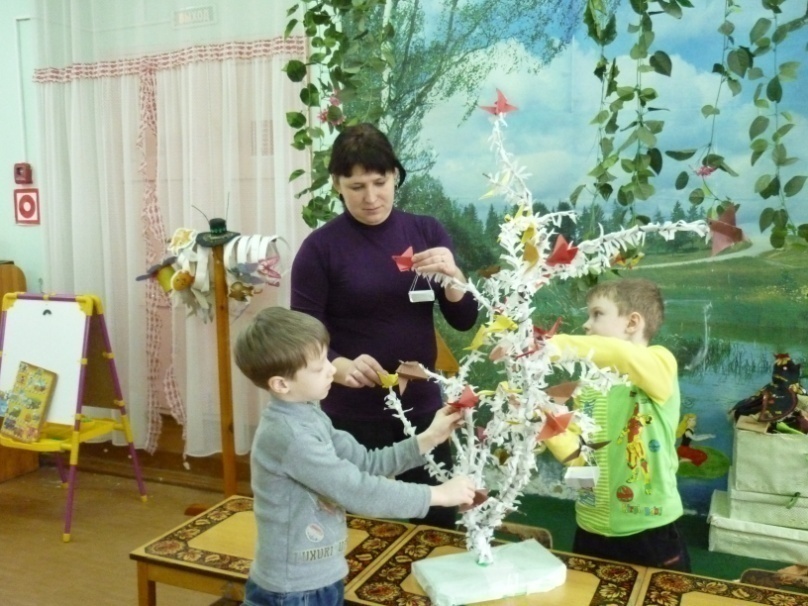 Составление рассказа    «Друзья птиц».
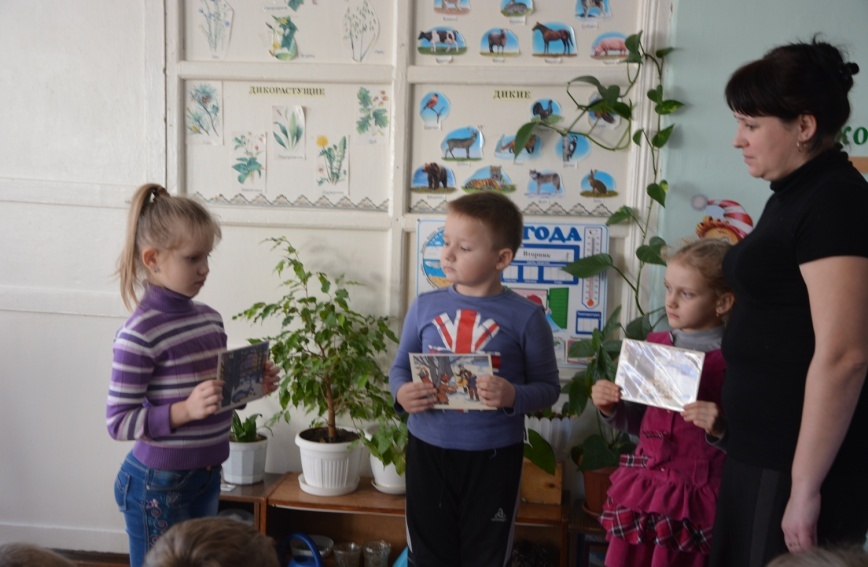 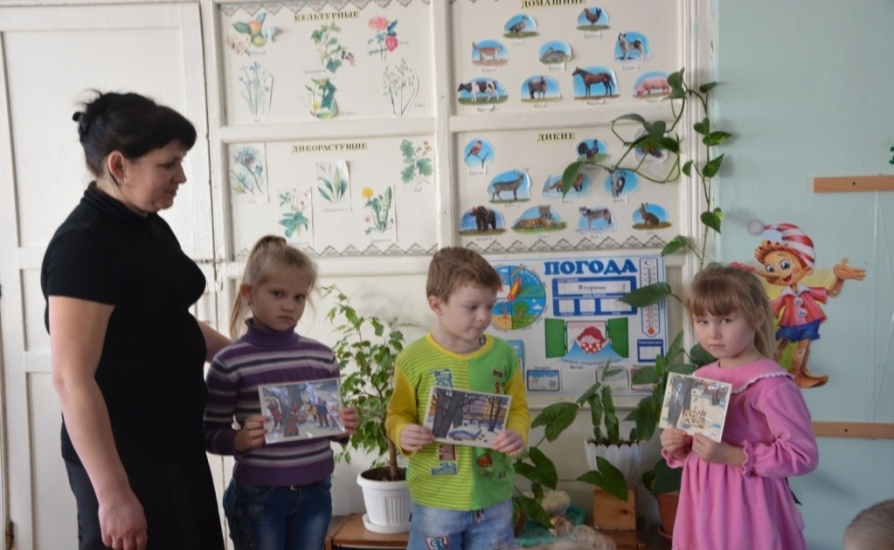 Подвижные  игры
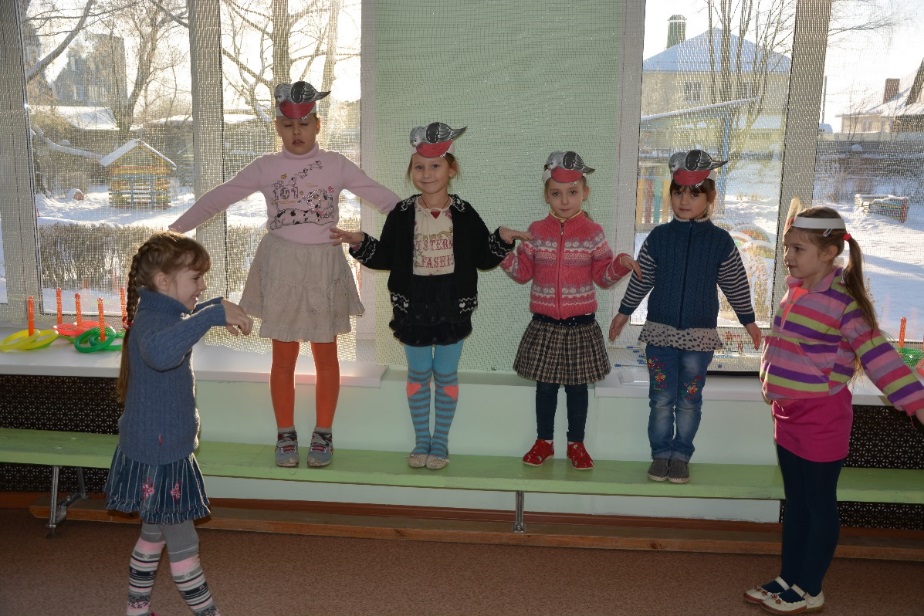 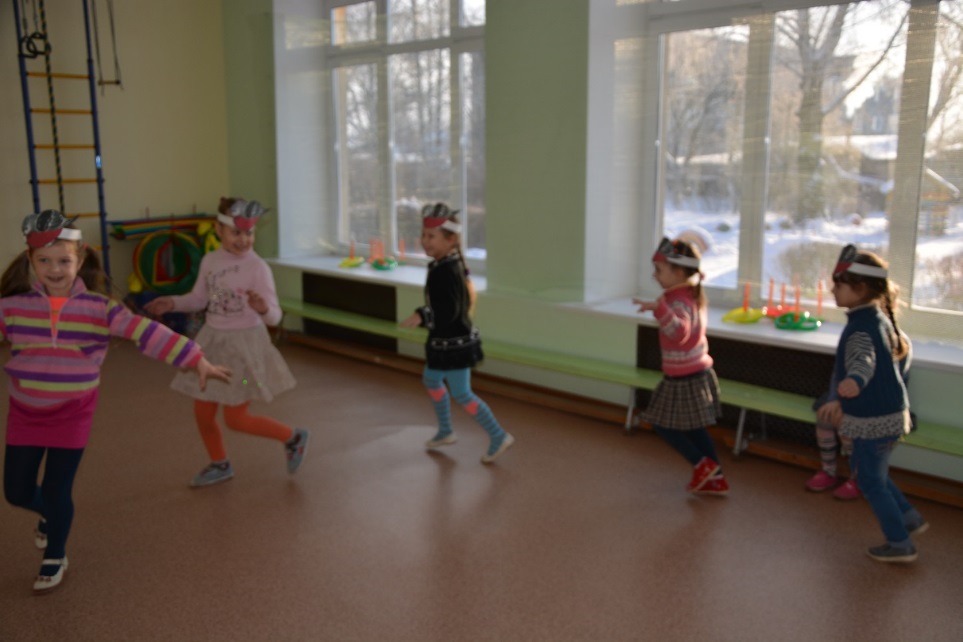 «Вечер - загадок о птицах».
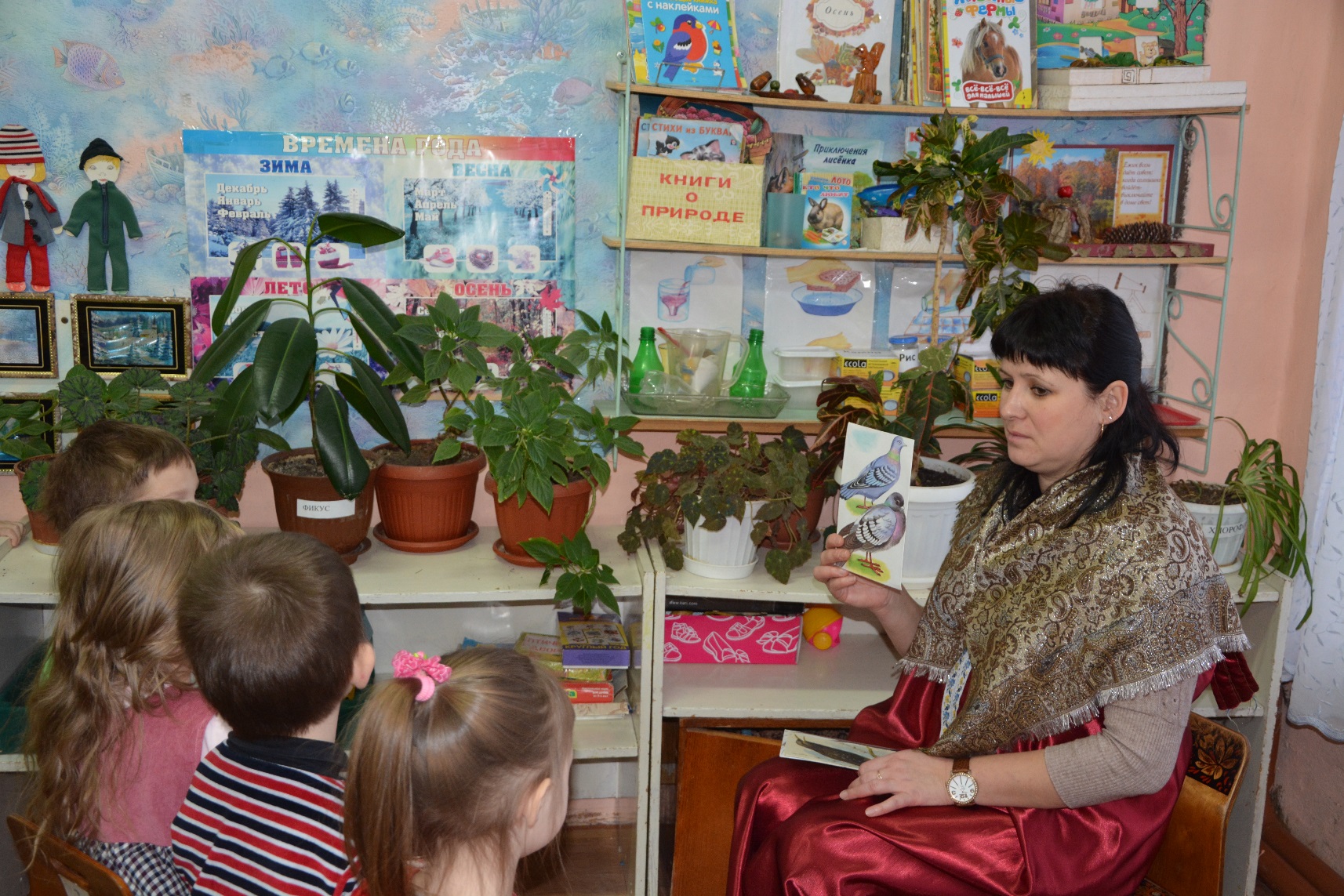 Работа с родителями.
«Уголок для родителей».
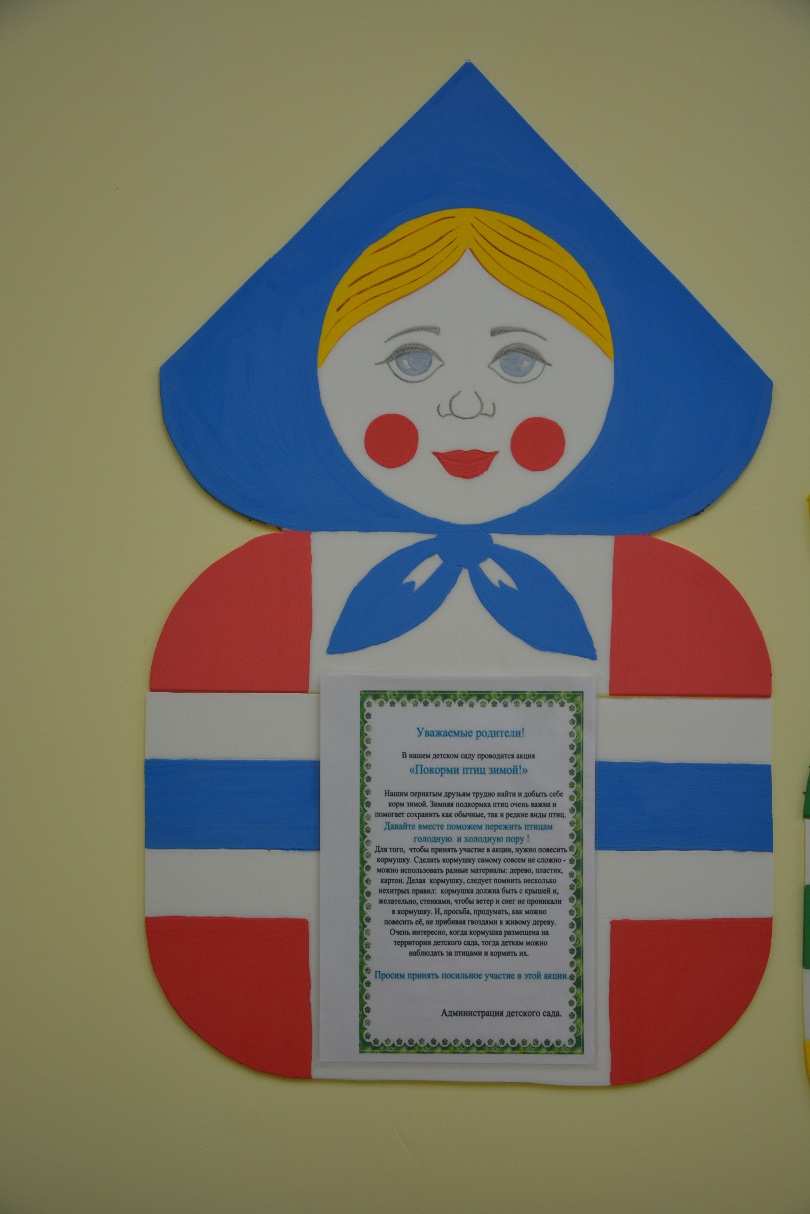 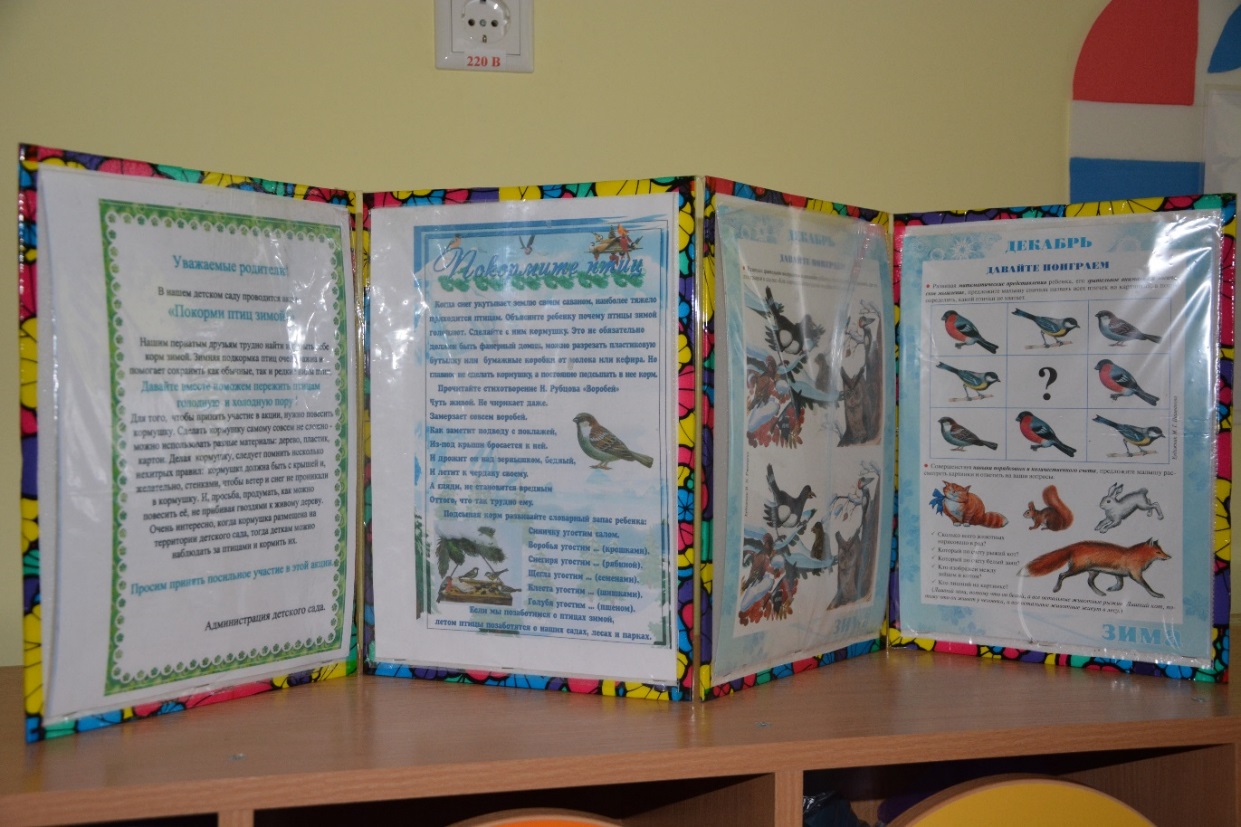 Победители конкурса кормушек.
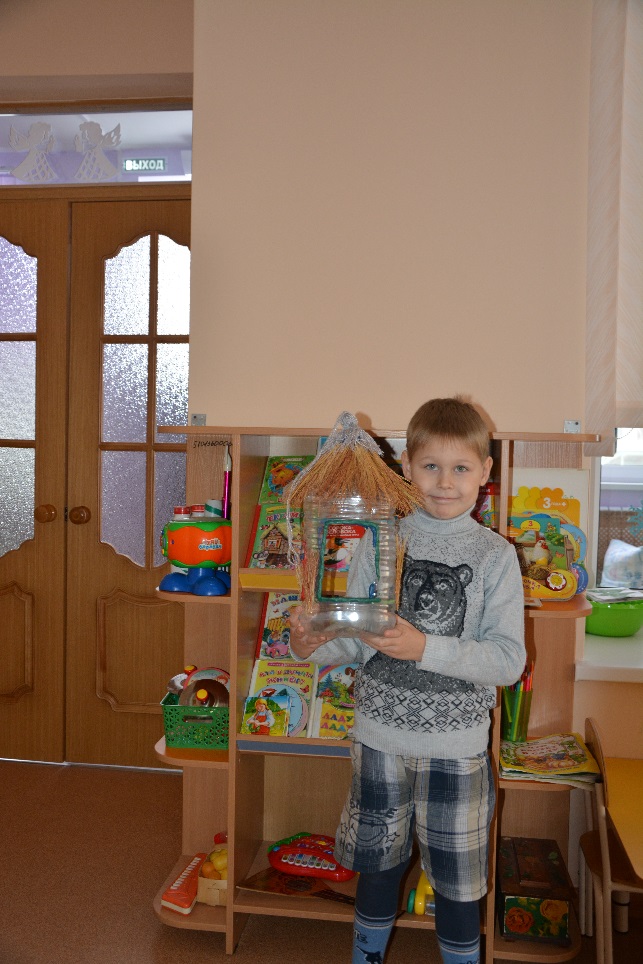 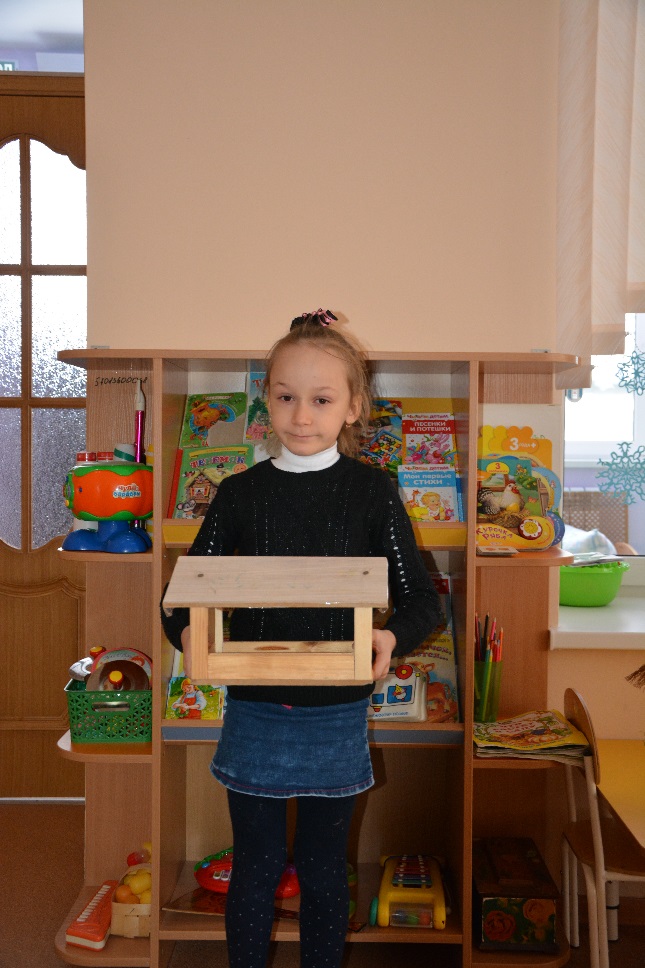 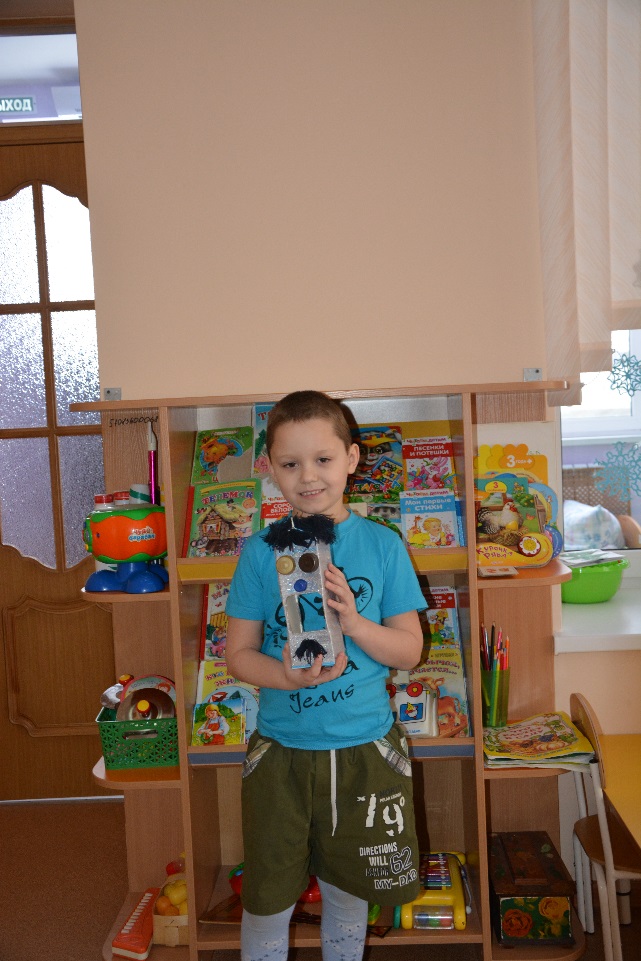 Работа в микрорайоне.

Подготовка объявлений и листовок.
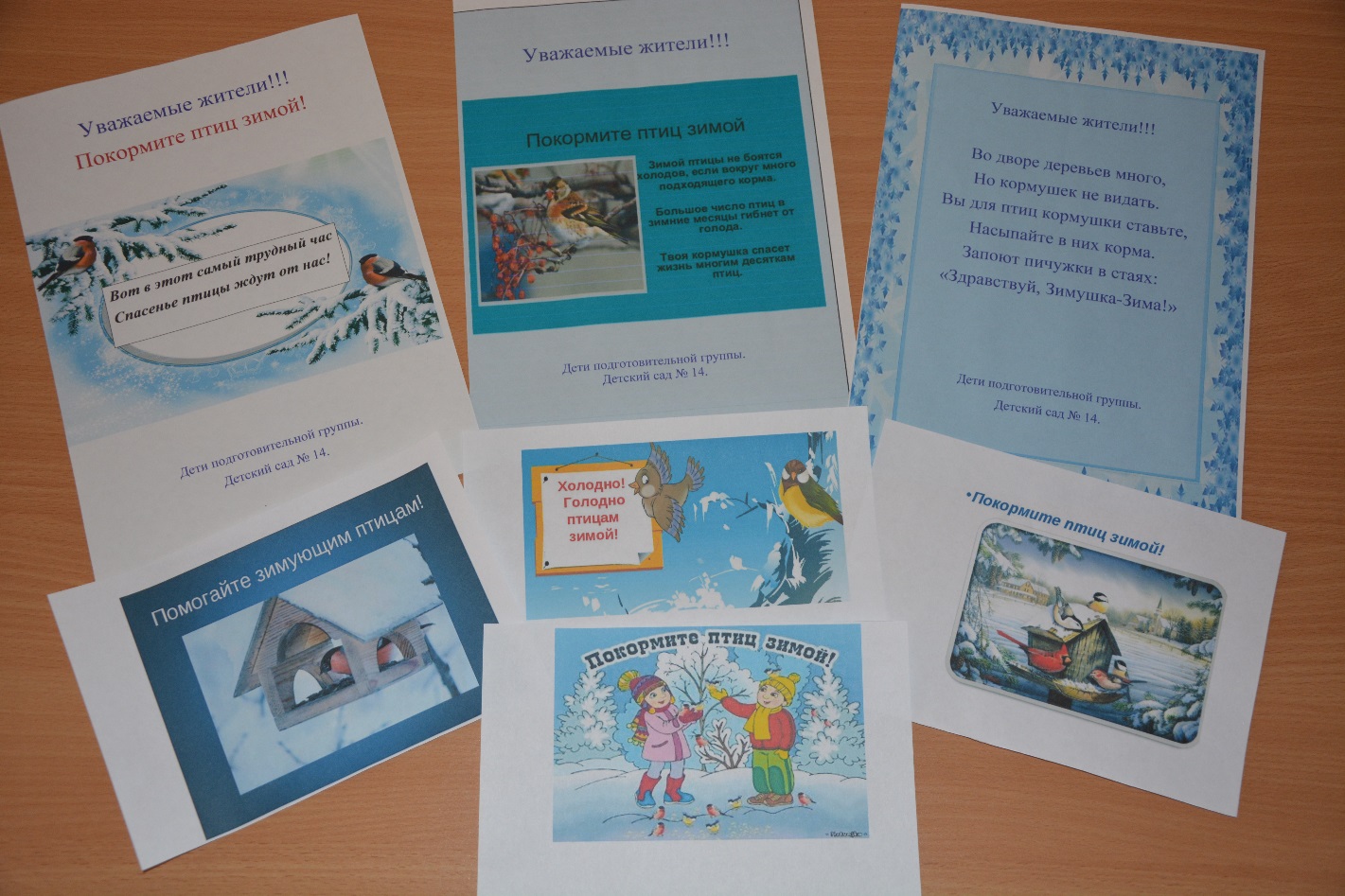 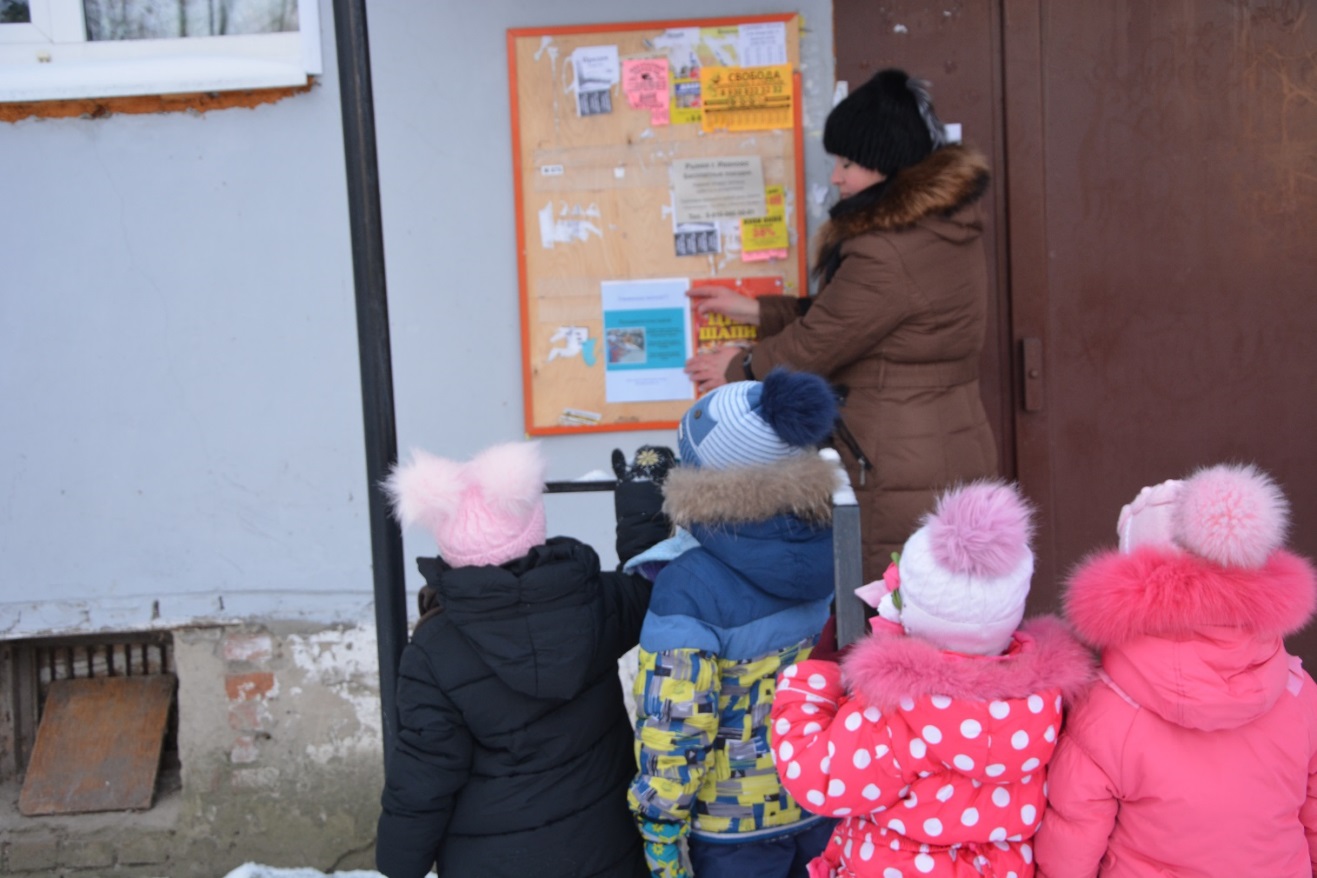 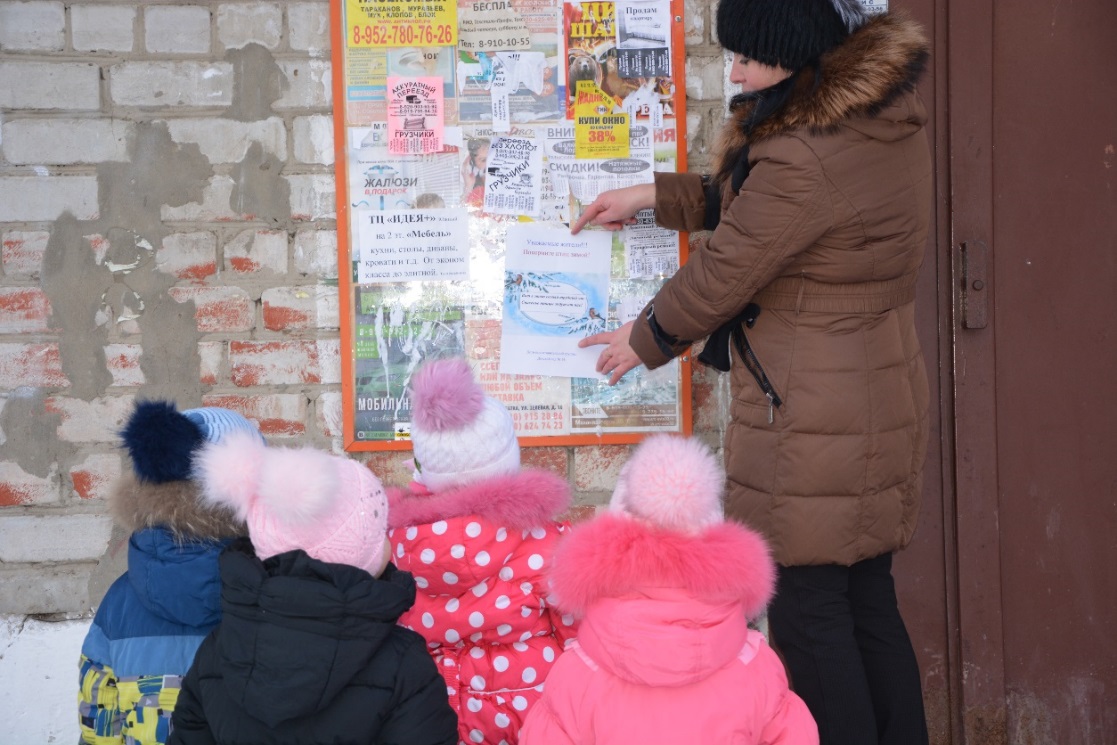 Развешивание объявлений 
в микрорайоне.
Раздача листовок с призывом покормить птиц.
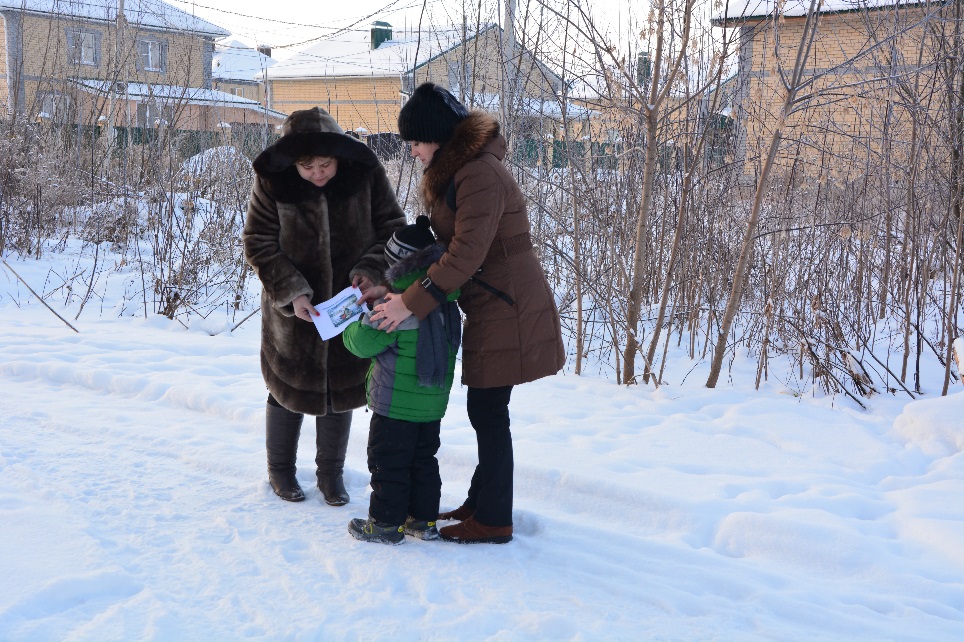 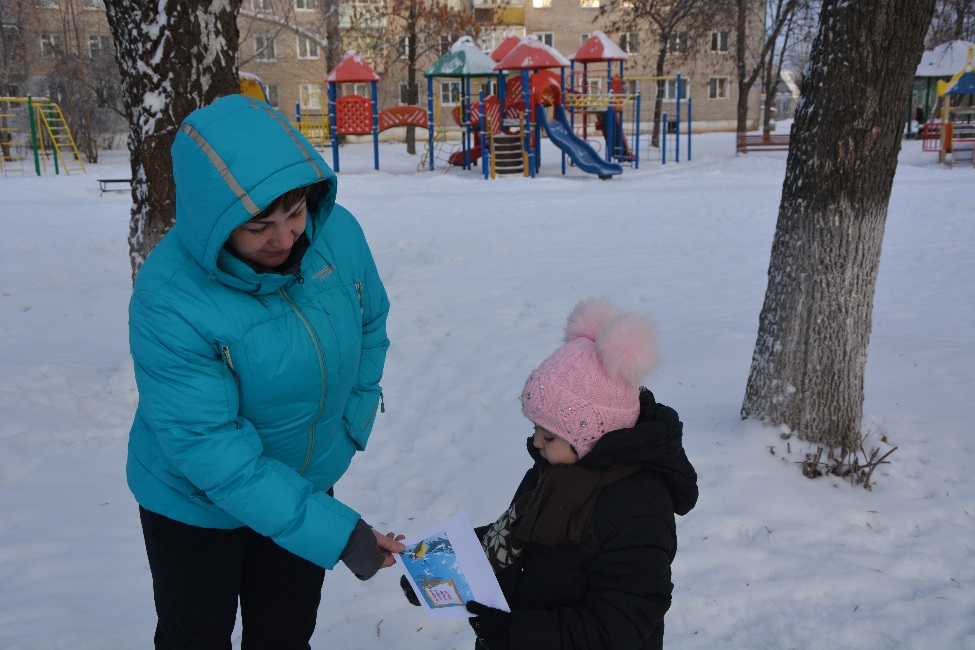 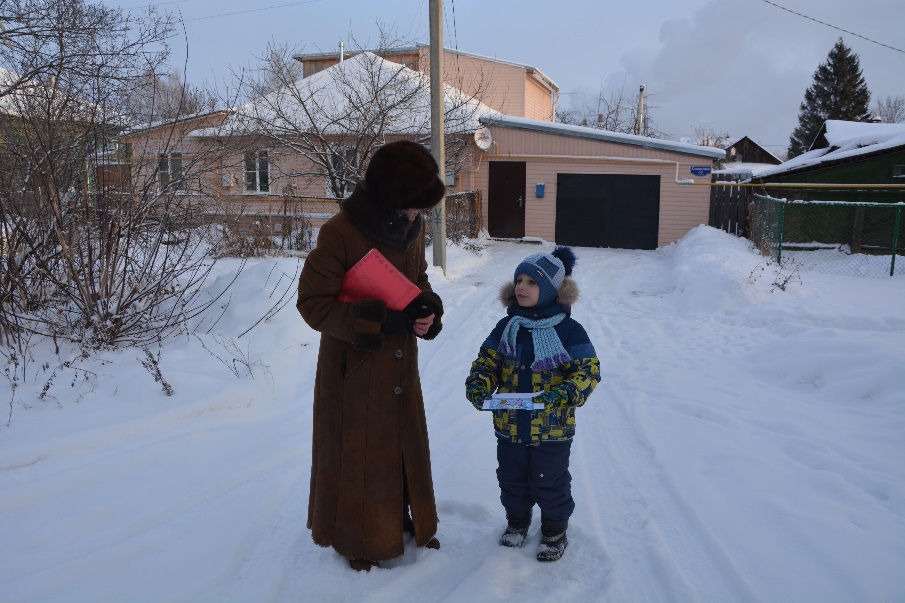 Подводя итог акции, мы пришли к
 выводам:

В нашем крае зимуют только приспособленные к суровым
     погодным условиям птицы.
Сытой птице мороз не страшен.
Главное правило: не забывать подсыпать     
                                     корм в кормушки.           
                                     Нерегулярное наполнение    
                                     кормушки может вызвать           
                                     гибель птиц, привыкших к    
                                      подкормке.
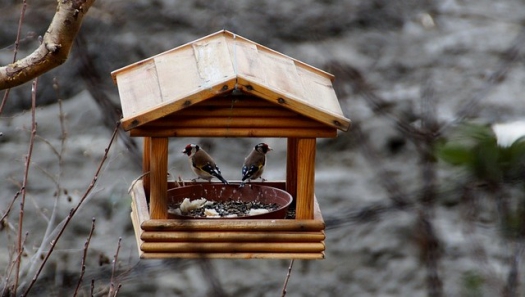 После акции «Помогите птицам» в микрорайоне появились кормушки.
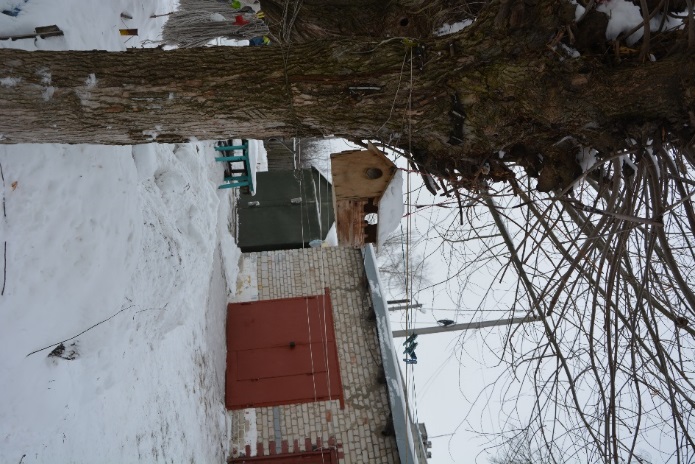 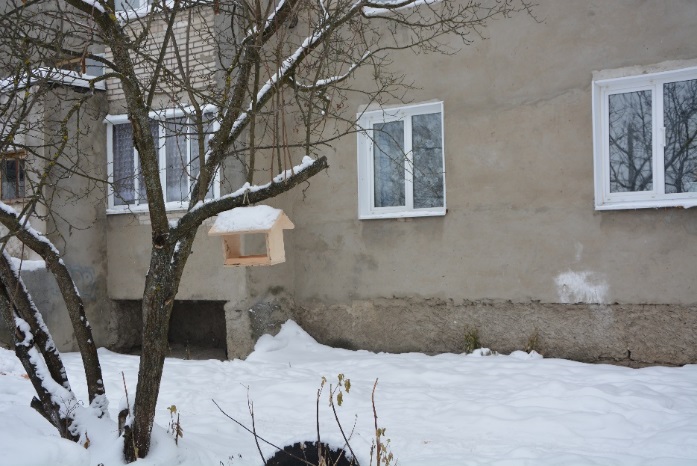 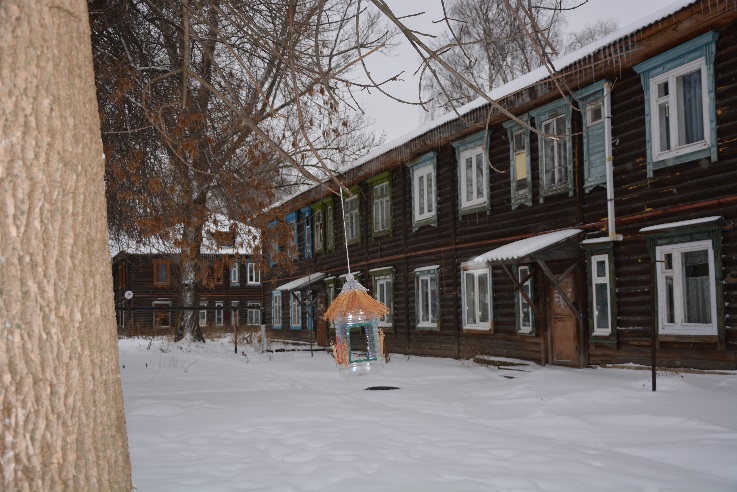 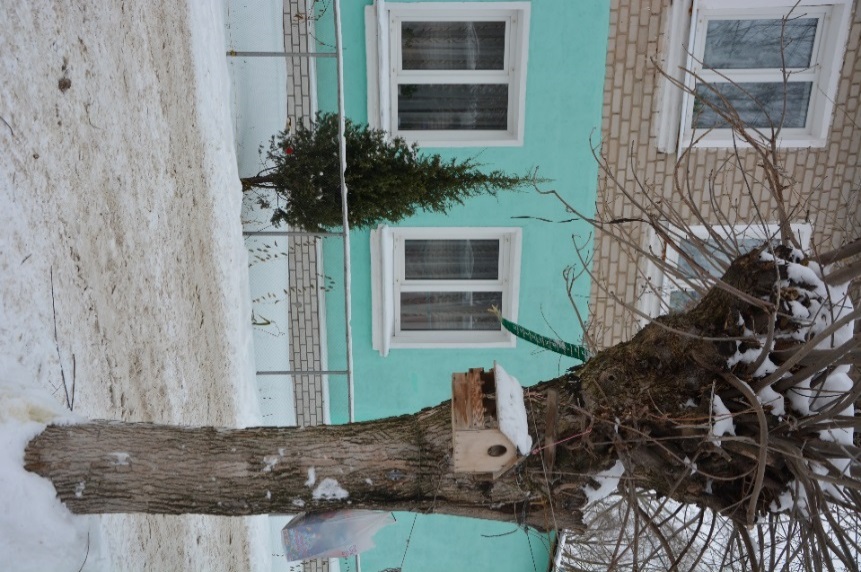 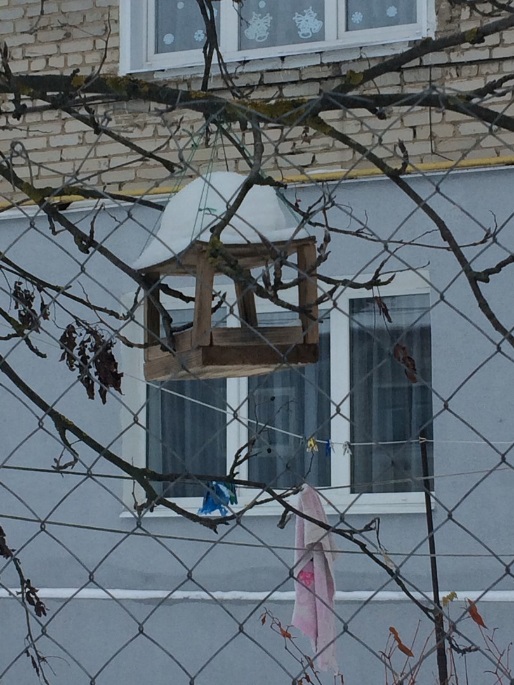 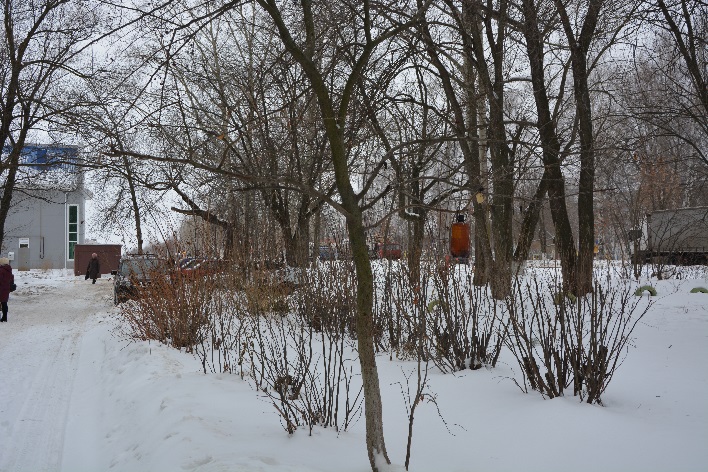 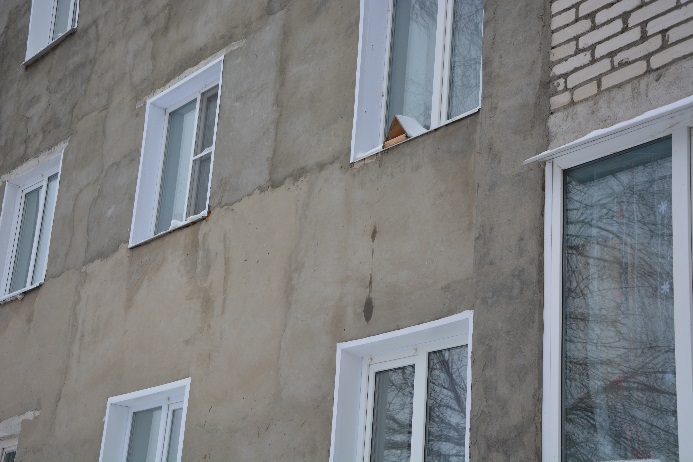 Спасибо 
за 
внимание.